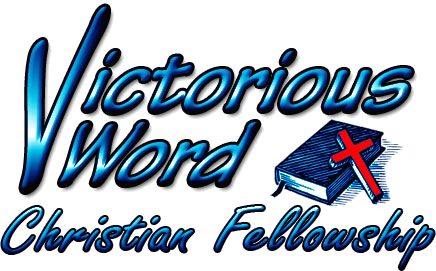 2011 Theme
Our Prayers Will Bring Things from Heaven in 2011
Eight Basic Principles of Tithing
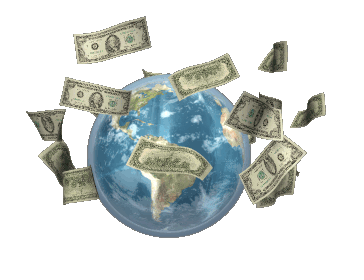 Mal 3:6 For I am the LORD, I change not; therefore ye sons of Jacob are not consumed. 
Mal 3:7 Even from the days of your fathers ye are gone away from mine ordinances, and have not kept them. Return unto me, and I will return unto you, saith the LORD of hosts. But ye said, Wherein shall we return?
Mal 3:8 Will a man rob God? Yet ye have robbed me. But ye say, Wherein have we robbed thee? In tithes and offerings.
Mal 3:9 Ye are cursed with a curse: for ye have robbed me, even this whole nation.
Mal 3:10 Bring ye all the tithes into the storehouse, that there may be meat in mine house, and prove me now herewith, saith the LORD of hosts, if I will not open you the windows of heaven, and pour you out a blessing, that there shall not be room enough to receive it.
Mal 3:11 And I will rebuke the devourer for your sakes, and he shall not destroy the fruits of your ground; neither shall your vine cast her fruit before the time in the field, saith the LORD of hosts.
Mal 3:12 And all nations shall call you blessed: for ye shall be a delightsome land, saith the LORD of hosts.
1. Tithing is for Today
Mal 3:6 For I am the LORD, I change not; therefore ye sons of Jacob are not consumed.
So many claim that tithing was under the law of Moses and is no longer applicable under the New Testament. This is not true for several reasons:
a. Men of God tithed centuries before the law of Moses. Abraham tithed (Gen. 14:20) and so did Jacob (Gen. 28:22)
b. Jesus told the Pharisees that they should have given their tithes along with extending judgment, mercy, and faith:
Woe unto you, scribes and Pharisees, hypocrites! for ye pay tithe of mint and anise and cummin, and have omitted the weightier matters of the law, judgment, mercy, and faith: these ought ye to have done, and not to leave the other undone. (Matt. 23:23)
The New Testament speaks clearly on proportionate giving. A tenth helps us to give systematically according to New Testament instruction
Now concerning the collection for the saints, as I have given order to the churches of Galatia, even so do ye. Upon the first day of the week let every one of you lay by him in store, as God hath prospered him, that there be no gatherings when I come. (1 Cor. 16:1-2)
2. Failing to tithe is moving away from the commands and rules of God.
Mal. 3:7 Even from the days of your fathers ye are gone away from mine ordinances, and have not kept them. Return unto me, and I will return unto you, saith the LORD of hosts. But ye said, Wherein shall we return?
Ordinance – “an authoritative rule or law; a decree or command.”
The Law of Reciprocity

Draw nigh to God, and he will draw nigh to you. Cleanse your hands, ye sinners; and purify your hearts, ye double minded. (James 4:8)
3. Tithes belong to God. Withholding them is robbing Him.
Mal. 3:8 Will a man rob God? Yet ye have robbed me. But ye say, Wherein have we robbed thee? In tithes and offerings.
To “rob” 
“to deprive (someone) of some right or something legally due:”
4. Failing to tithe keeps us from receiving God’s help.
Mal. 3:9 Ye are cursed with a curse: for ye have robbed me, even this whole nation.
“When God pronounced the curse He was simply declaring the inevitable consequences of sin, consequences which come not from God but from that terrible separation from Him which sin causes.” Dr. Elliott O’ Douglin
“Return unto me, and I will return unto you.” (Mal. 3:7b)
God has established simple and basic spiritual laws that He usually does not interfere with
Gal. 6:7 Be not deceived; God is not mocked: for whatsoever a man soweth, that shall he also reap.
Gal. 6:8 For he that soweth to his flesh shall of the flesh reap corruption; but he that soweth to the Spirit shall of the Spirit reap life everlasting.
Examples concerning the relationship of giving to our prosperity or lack thereof:
Luke 6:38 Give, and it shall be given unto you; good measure, pressed down, and shaken together, and running over, shall men give into your bosom. For with the same measure that ye mete withal it shall be measured to you again.
2 Cor. 9:6 But this I say, He which soweth sparingly shall reap also sparingly; and he which soweth bountifully shall reap also bountifully. 
2 Cor. 9:7 Every man according as he purposeth in his heart, so let him give; not grudgingly, or of necessity: for God loveth a cheerful giver.
Notice that those who sow “sparingly” will receive in proportion to that which they sow. Therefore, if you sow nothing:
There is that scattereth, and yet increaseth; and there is that withholdeth more than is meet, but it tendeth to poverty. (Prov. 11:24)
5. Tithes should be brought to the place where you are being fed God’s Word.
Mal. 3:10a Bring ye all the tithes into the storehouse, that there may be meat in mine house….
In Scripture, a storehouse is the place where the food to feed someone was kept
Luke 12:24 Consider the ravens: for they neither sow nor reap; which neither have storehouse nor barn; and God feedeth them: how much more are ye better than the fowls?
Gen. 41:55 And when all the land of Egypt was famished, the people cried to Pharaoh for bread: and Pharaoh said unto all the Egyptians, Go unto Joseph; what he saith to you, do. 
Gen. 41:56 And the famine was over all the face of the earth: And Joseph opened all the storehouses, and sold unto the Egyptians; and the famine waxed sore in the land of Egypt.
One should not receive spiritual food; the knowledge and info from this storehouse but send the payment to another storehouse.
6. Tithing opens the door for God to bless us abundantly
Mal. 3:10b Bring ye all the tithes into the storehouse, that there may be meat in mine house, and prove me now herewith, saith the LORD of hosts, if I will not open you the windows of heaven, and pour you out a blessing, that there shall not be room enough to receive it.
“Prove me now herewith” is an act of faith in which one already believes God, realizes that He is telling the truth, and will put it to the test to demonstrate what they already to be true.
Failure to tithe hinders God from blessing because He cannot bless rebellion and disobedience (and unbelief).
Jer 5:25 Your iniquities have turned away these things, and your sins have withholden good things from you.
Tithing moves the hand of God to bless us.
2 Cor 9:8 And God is able to make all grace abound toward you; that ye, always having all sufficiency in all things, may abound to every good work:
God is only able to do this when we have met the requirements stated in the previous verses. If we do not meet the requirements then God is unable to fulfill verse 8 (Titus 1:1-2).
7. Protection from the attacks of the enemy
Mal 3:11 And I will rebuke the devourer for your sakes, and he shall not destroy the fruits of your ground; neither shall your vine cast her fruit before the time in the field, saith the LORD of hosts.
King James Dictionary 

DEVOURER, n. One who devours; he or that which eats, consumes or destroys; he that preys on.

Does this not describe Satan? (John 10:10; 1 Pet. 5:8-9).
Crops and Insects

Beelzebub – Lord of the flies – Satan (Matt. 12:24-26)
Locus – demons (Rev. 9:3-7)

God’s intervention will drive them away
Ex 10:18 And he [Moses] went out from Pharaoh, and intreated the LORD. 
Ex 10:19 And the LORD turned a mighty strong west wind, which took away the locusts, and cast them into the Red sea; there remained not one locust in all the coasts of Egypt.
Rejection of God and His ways open the door for the devil. This is the curse. Eph 4:27 says, “Don't give the devil any opportunity to work.” (God’s Word Translation)
On the other hand, when we submit to God, we can expect His protection over the devil’s attacks on our finances (James 4:7).
8. The blessings that God gives will be visible, tangible and noticeable
Mal 3:12 And all nations shall call you blessed: for ye shall be a delightsome land, saith the LORD of hosts.
Sometimes theologians want to limit God’s blessings to “spiritual” blessings only.
Matt 6:3 But when thou doest alms, let not thy left hand know what thy right hand doeth: 
Matt 6:4 That thine alms may be in secret: and thy Father which seeth in secret himself shall reward thee openly.
When all nations (“all people”) call us blessed it will be due to the fact that they actually see that God has blessed us in a visible, tangible way.
Many people will be won to the Lord as they see how God is blessing you. 
Many non-tithing Christians will see that your financial sacrifices pay off in major dividends.